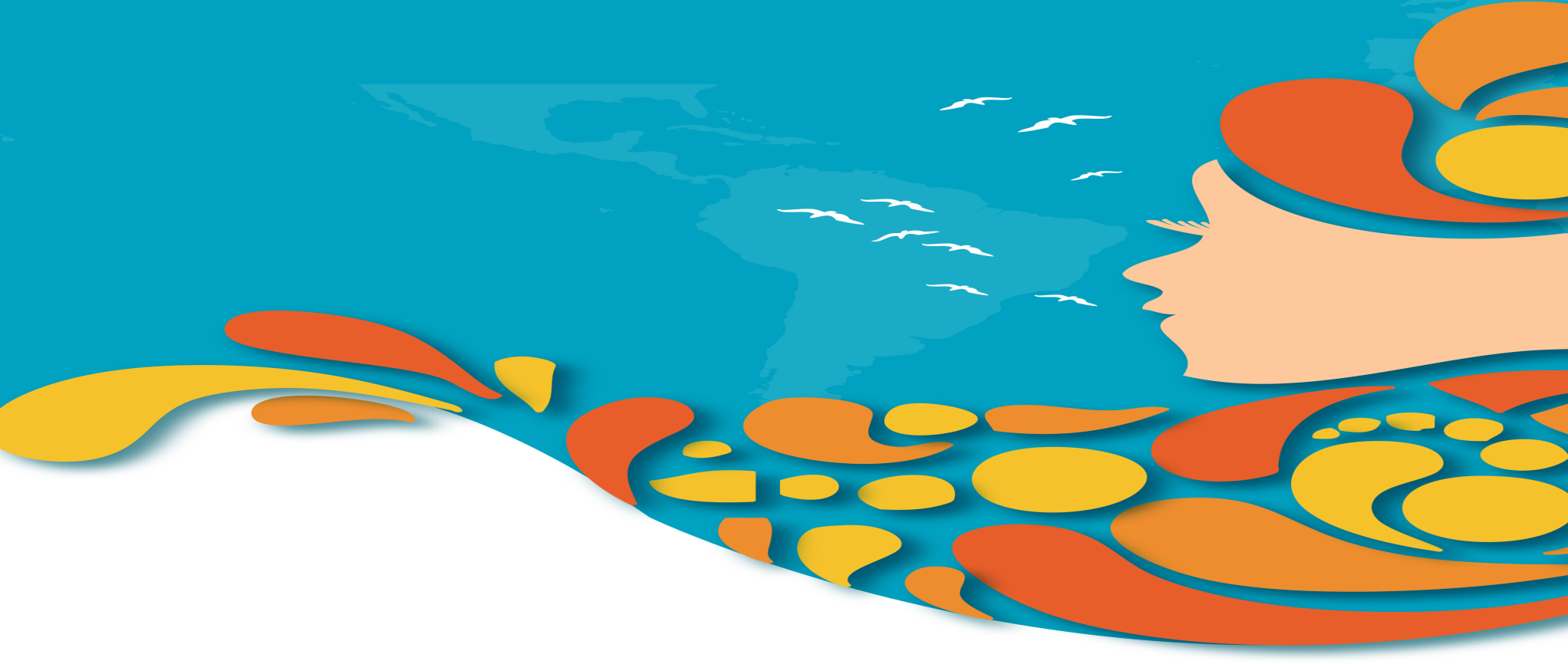 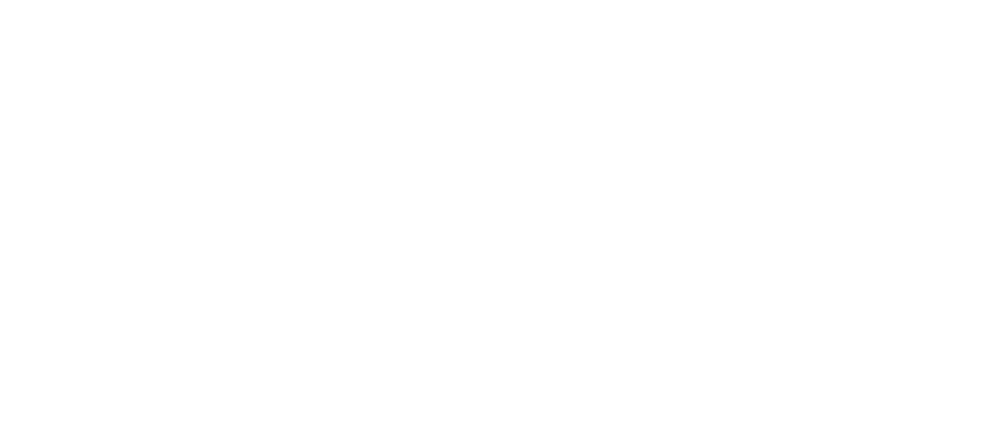 Regional Project on Protection and Empowerment of Migrant Women
Workshop to develop and validate the Migrant Woman Document
El Salvador, San Salvador 
September, 2017
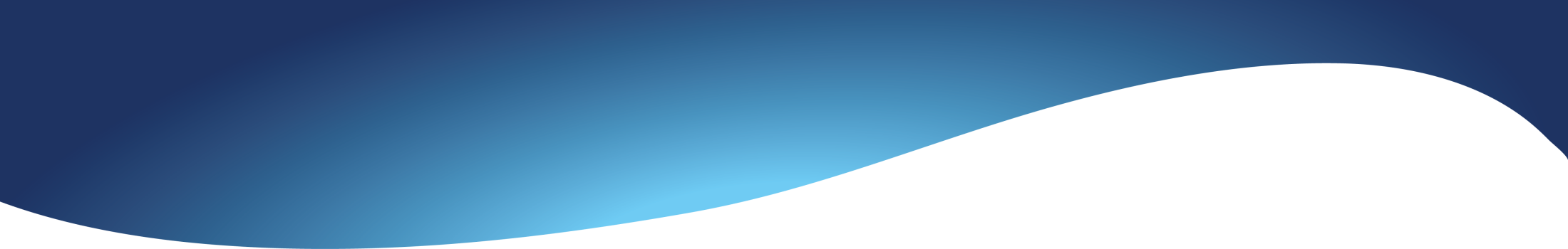 Global Context
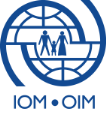 The last decades have been a testament to the increasing  feminization of migration.
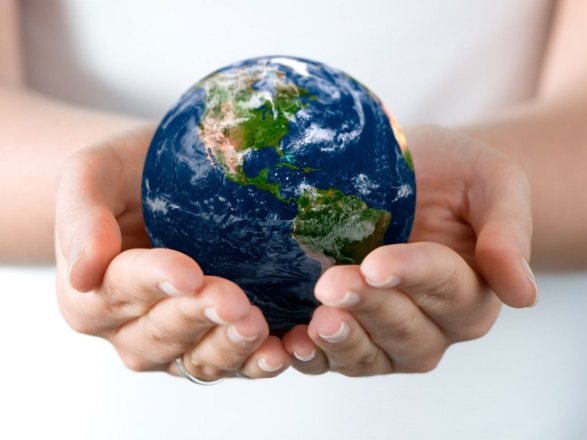 2017
1995
2015
2010
2000
2005
6%
7%
10%
15%
10%
Increase in the number of  women migrating
48% were women
[Speaker Notes: FUENTE!!!]
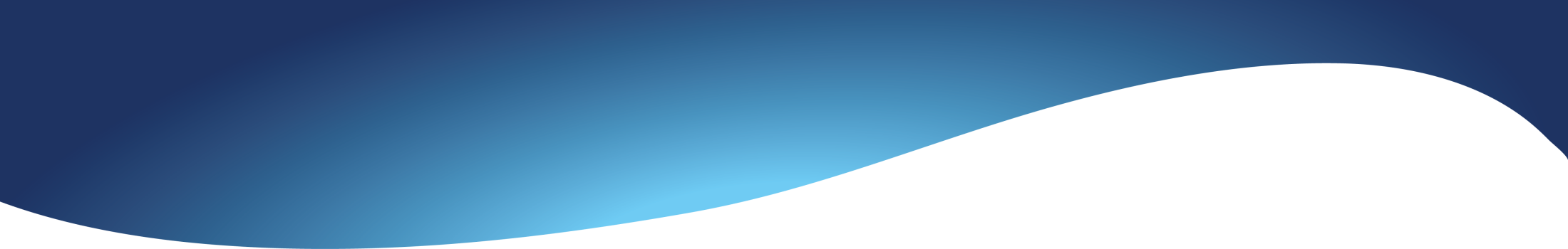 What is happening in the region?
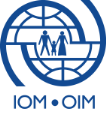 Central American migrant women in destination countries by country of origin, 2015
Sources: Secretaría General del SICA (2016) FACTORES DE RIESGO Y NECESIDADES DE ATENCIÓN PARA LAS MUJERES MIGRANTES EN CENTROAMÉRICA - Estudio de actualización sobre la situación de la violencia contra las mujeres en la ruta migratoria en Centroamérica. Proyecto B.A.1 “Prevención de la Violencia contra las Mujeres en Centroamérica”
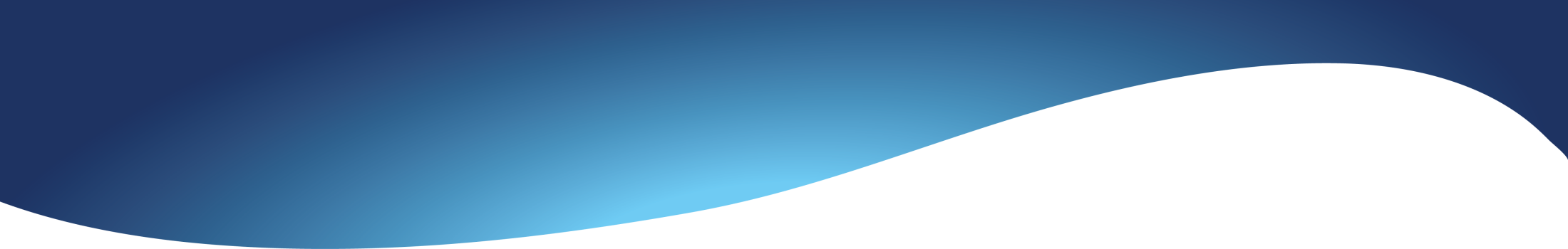 Northern Triangle of Central America
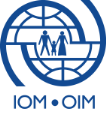 January- December
January- December
2016
2016
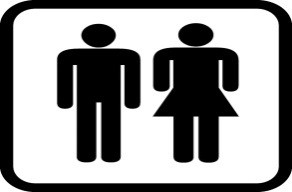 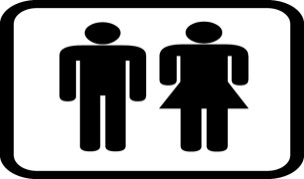 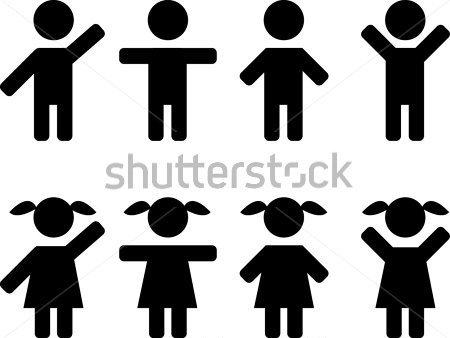 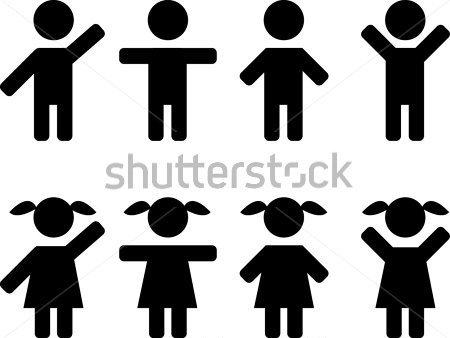 82%
18%
63,4%
36,6%
182,816
34,056
Total number of returnees
Sources: DGME(El Salvador), DGM y SBS (Guatemala), CONMIGO(Honduras), en el marco del Proyecto Iniciativa de Gestión de Información de Movilidad Humana en el Triángulo Norte (NTMI)
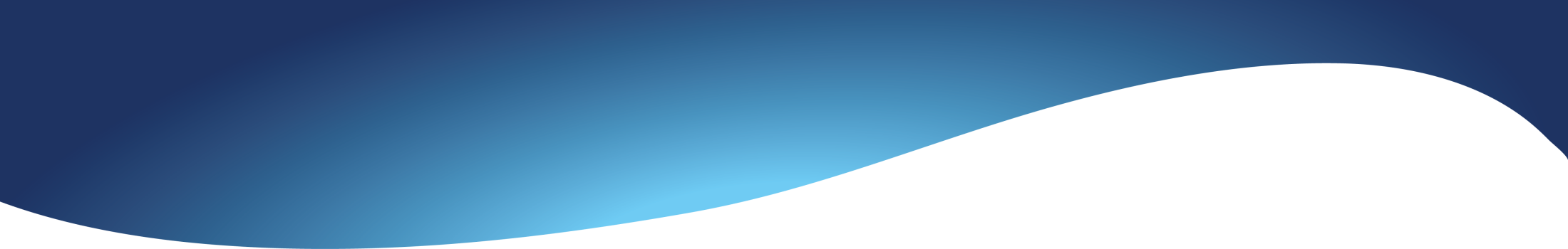 Northern Triangle of Central America
Triángulo Norte de Centroamérica
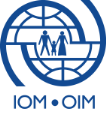 January-April
January-April
2017
2017
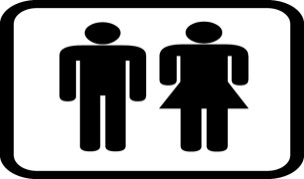 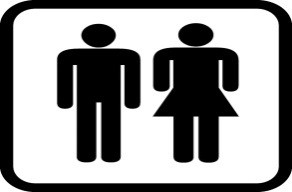 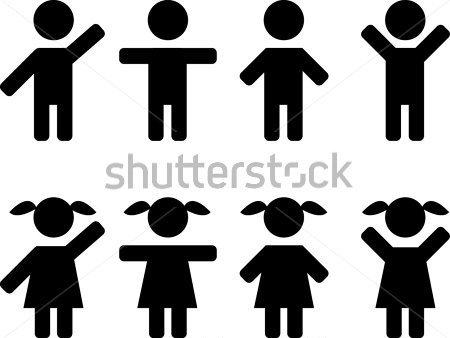 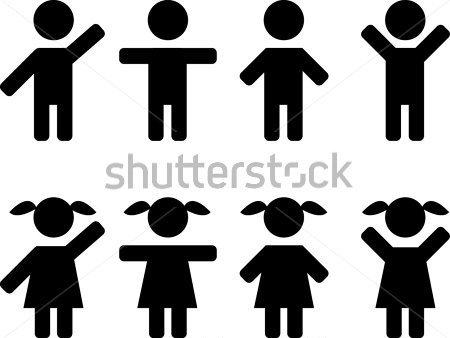 83,4%
16,6%
62,4%
37,6%
34,056
5,079
Total number of returnees
Sources: DGME(El Salvador), DGM y SBS (Guatemala), CONMIGO(Honduras), en el marco del Proyecto Iniciativa de Gestión de Información de Movilidad Humana en el Triángulo Norte (NTMI)
[Speaker Notes: Esto en el marco del  Proyecto Iniciativa de Gestión de  información de Movilidad humana en el Triángulo Norte (NTMI)]
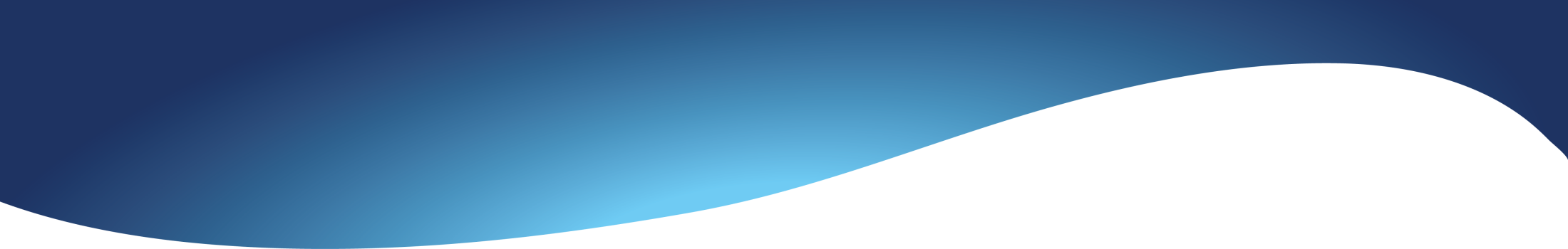 Why do women migrate?
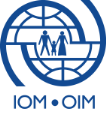 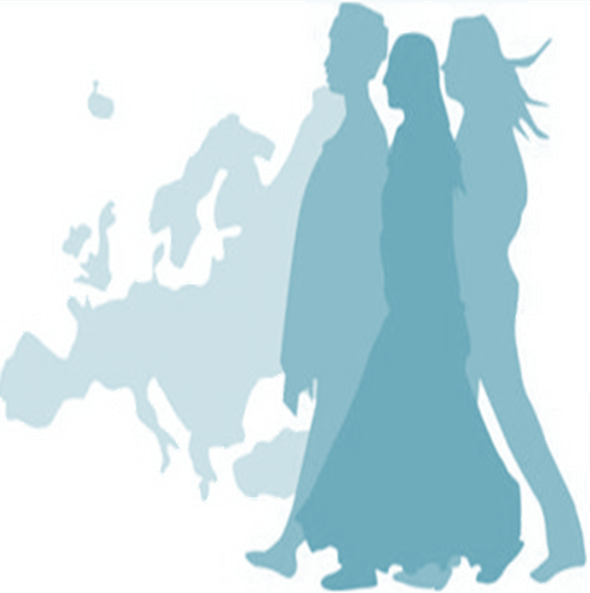 Improve living standards
Find opportunities
Gender-based violence
Discrimination, marginalization
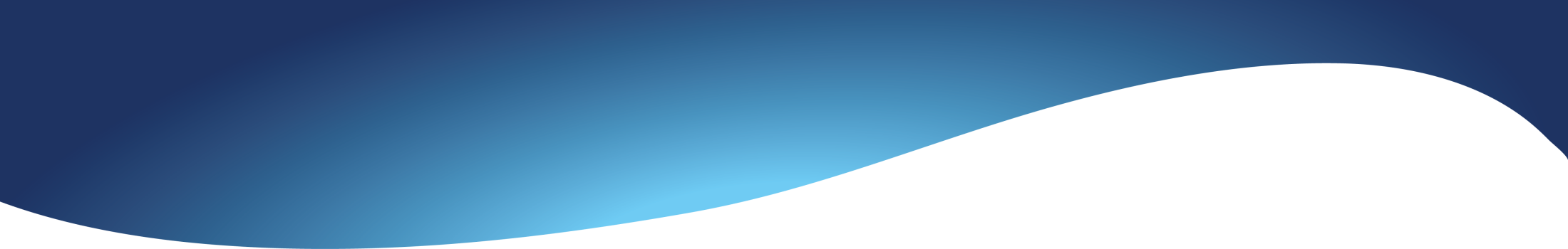 Assessment: contextual elements
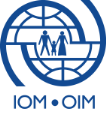 1. The factors that cause women to migrate from CRM countries are diverse: to seek employment; to reunify with family; and to improve their living conditions, among others. In addition, violence has proven a strong and devastating factor. 

2. In the last six years, the number of migrant women who have left the region has increased. This is confirmed by the data on apprehensions and deportations to countries of origin from the United States and Mexico. Between 2011 and 2016, the number of migrant women apprehended by U.S. Customs and Border Protection doubled. In Mexico, it increased five-fold.
[Speaker Notes: The factors that cause migration among women in the countries of CRM are diverse: seeking employment; family reunification; to improve their living conditions, to cite a few of the most general factors. In addition to these factors, it is necessary to include a strong and devastating factor: violence. 
2. In the last six years, the number of migrant women who have left the region has increased. This is confirmed by the data on apprehensions and deportations to countries of origin from the United States and Mexico. Between 2011 and 2016, the number of migrant women apprehended by U.S.  Customs and Border Protection doubled. In Mexico, it increased five-fold.]
Condition of vulnerability 
that migrant women face
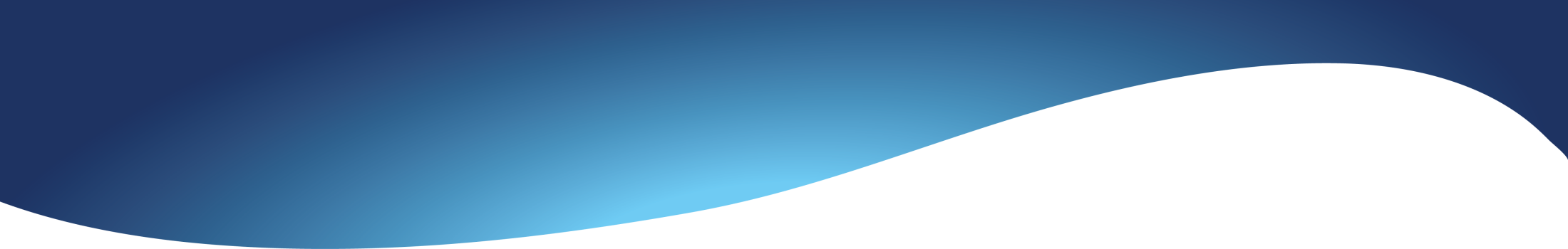 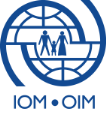 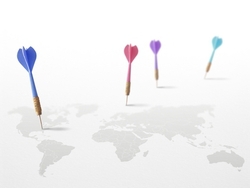 DESTINATION
ORIGIN
TRANSIT
Discrimination and gender stereotypes
Double discrimination of being both a woman and a migrant
Making up a big part of the informal economy that in turn represents less Access to labor rightsa and social security
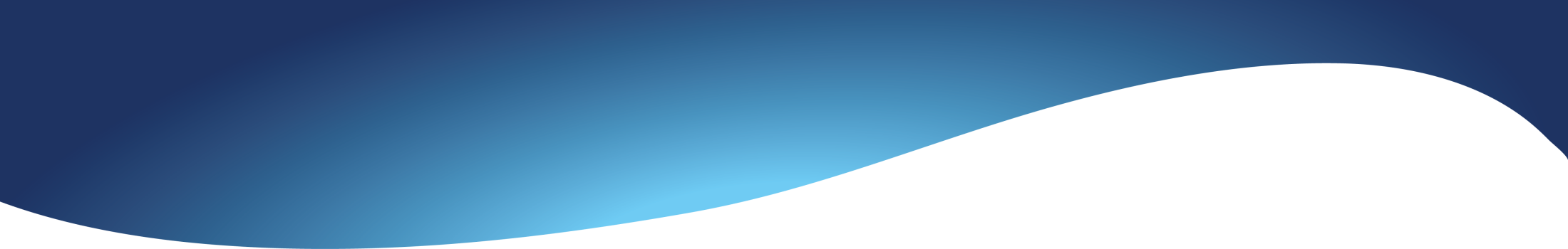 Safe, orderly migration
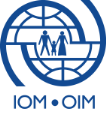 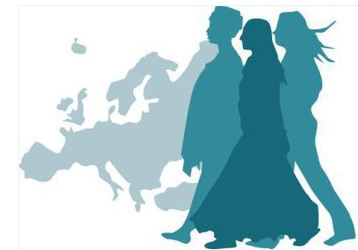 WOMEN
CHANGE
Agents of
For themselves,
Their families,
Their communities.
[Speaker Notes: Sin embargo, si la migración de las mujeres se diera en condiciones óptimas, existe un gran potencial de que se conviertan en agentes de cambio para sí mismas, sus familias y sus comunidades, avanzando su autonomía económica, su desarrollo personal y la transformación social. Así las mujeres migrantes no deberían considerarse exclusivamente como personas con necesidades específicas de protección, sino que deben reconocerse como líderes y agentes de cambio y desarrollo

If women migrated in optimal conditions, great potential exists for them to become change agents for themselves,  their families, and their communities, progressing their economic autonomy, their personal deveropment, and social transformation. Thus, migrant women should not be considered exclusively as individuals with specific protection needs, but should also be recognized as leaders and agents of change and development.]
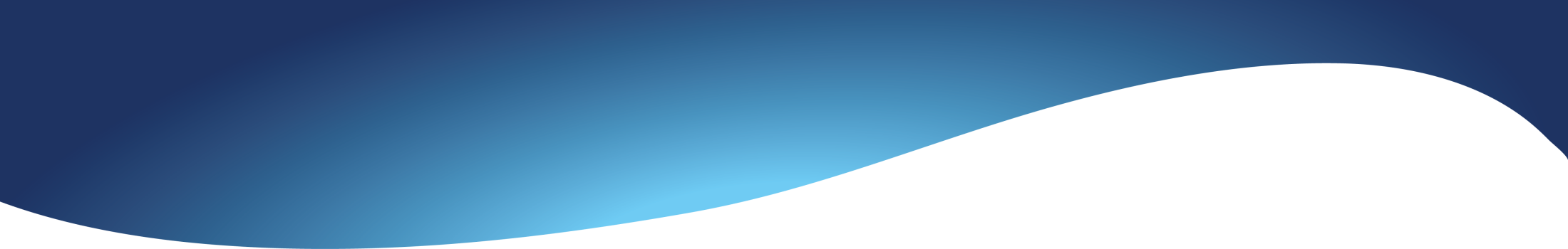 Assessment: contextual elements
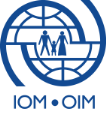 3. Migrant women face security risks in transit to their destination countries, especially en route to North America. They are exposed to extreme conditions of vulnerability that puts them at high risk. 

4. Migrant women make important contributions to the economy and society in destination countries. However, they tend to be incorporated in conditions of inequality compared to native women. 

5. Upon return to their communities of origin, migrant women can face discrimination and stigmatization. Additionally, there are limitations to their access to social, economic and political reintegration because few programs exist for this population.
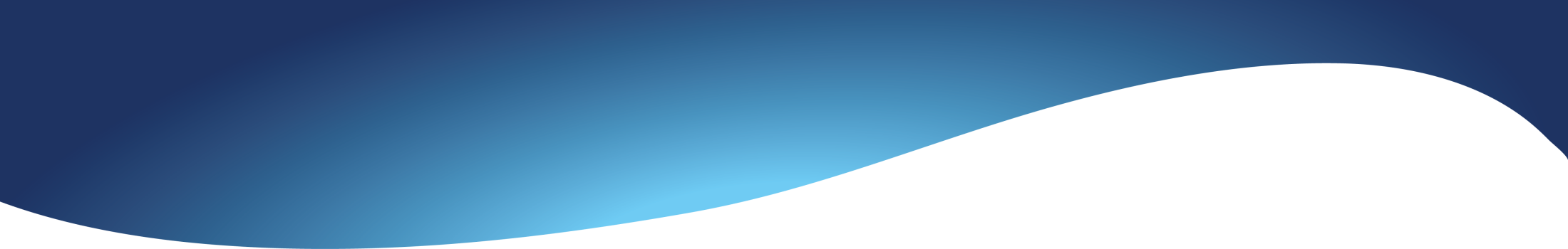 The project
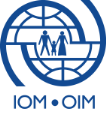 Strengthen the positive impact of female migration
Reduce conditions of vulnerability
Promote public policy regarding protection and empowerment
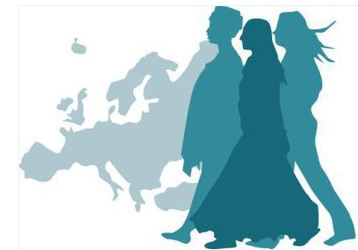 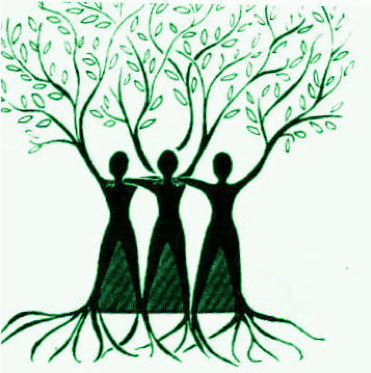 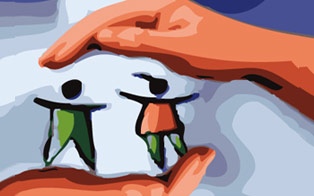 [Speaker Notes: Esta propuesta está diseñada para promover política pública de protección y empoderamiento de las mujeres migrantes, es decir, que reduzca las condiciones de vulnerabilidad que enfrentan en todo su ciclo migratorio y que a su vez potencie los impactos positivos de esta migración.   

This proposal is designed to promote public policy on protection and empowerment among migrant women; to reduce conditions of vulnerability that they face throughout their migratory cycle and to strenghten the positive impact of their migration.]
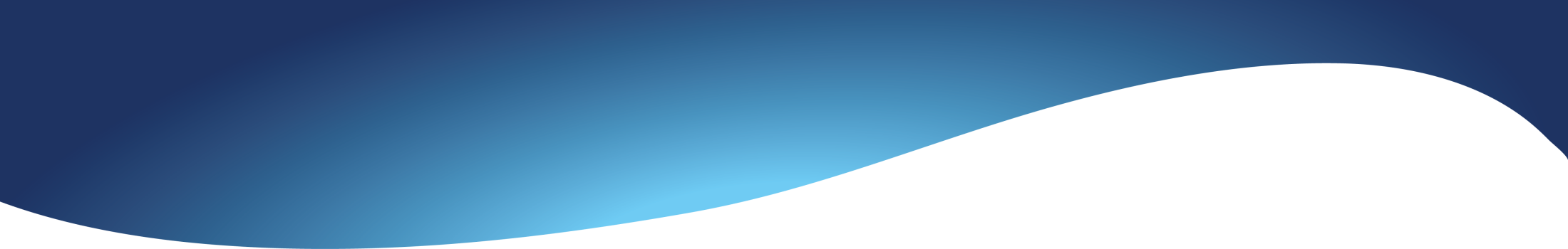 The project
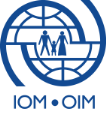 Protocol proposal
Assessment
Regional Forum
Migrant Women protection and empowerment
Assistance and Protection of Migrant Women
Based on existing Project materials and documents related to protection and empowerment of migrant women
3
2
1
AUGUST
JULY
OCTOBER
NOVEMBER
SEPTEMBER
JUNE
Recruitment of a consultant
-------------------------------Recruitment of a consultant (July) ---------------------------------
Validation workshop
(September)
Presentation of assessment and protocol
Collection of inputs and observations from delegates
(in the framework of CRM)
(in the framework of CRM)
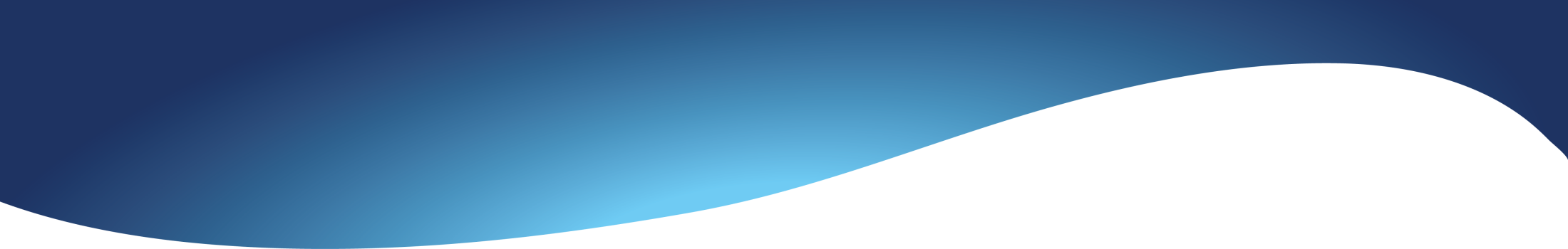 Assessment
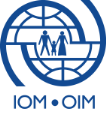 In CRM countries, legislation explicitly directed towards migrant women is limited (there are a few positive examples)
Based on policies and programs related to migrant women, IOM has identified the need to improve coordination among institutions, in particular for assistance to migrant women
[Speaker Notes: En El Salvador, la Ley Especial para la Protección y Desarrollo de la Persona Migrante Salvadoreña y su Familia (Decreto 655), señala la protección a las mujeres migrantes como un grupo vulnerable (artículo 2, inciso d).
El Código Migratorio guatemalteco, introduce el reconocimiento del derecho a los servicios de salud de las mujeres migrantes, posean o no, documentos de identificación para estar en el país.
La Ley de Protección de los Hondureños Migrantes y sus familiares (Decreto 106-2013), establece como una de sus poblaciones prioritarias a las mujeres hondureñas migrantes (artículo 1, inciso 6), a las que también se les considera de manera prioritaria dentro de la protección y asistencia consular (artículo 5).
La Ley Nacional de Migración de México establece que la política migratoria de ese país debe basarse en el respeto irrestricto de los derechos humanos de los migrantes, nacionales y extranjeros, sea cual fuere su origen, nacionalidad, género, etnia, edad y situación migratoria, con especial 	atención a grupos vulnerables como menores de edad, mujeres, indígenas.. (artículo 2).]
Revision of the document
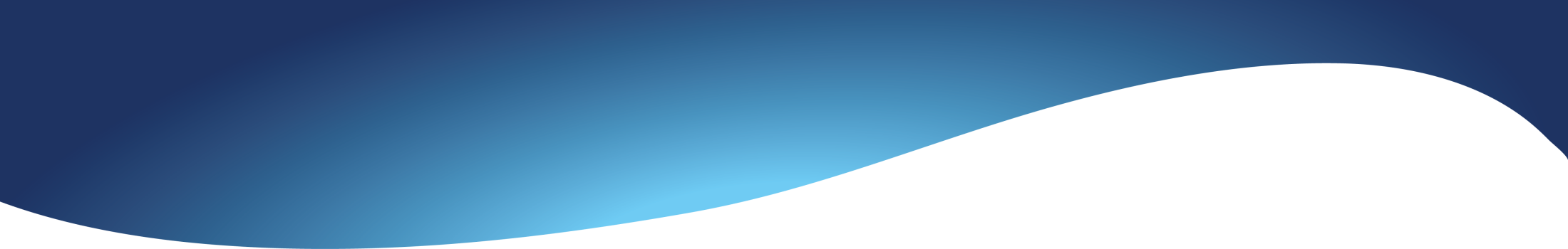 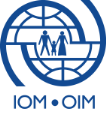 SEPTEMBER
OCTOBER
NOVEMBER
02                      october
19-20 september
25-29        september
02-16                october
20-27                october
30-31                october
20-24           november
07-18           november
Workshop
Incorporation of inputs to document
Document sent to member states
Inputs to document sent
Incorporation of inputs
Document sent to member states
Incorporation of inputs and document sent
IOM
IOM
Member
countries
IOM
IOM
Member 
countries
With support from ST
With support from ST
(Revision I)
(Revision II)
(Revision III)
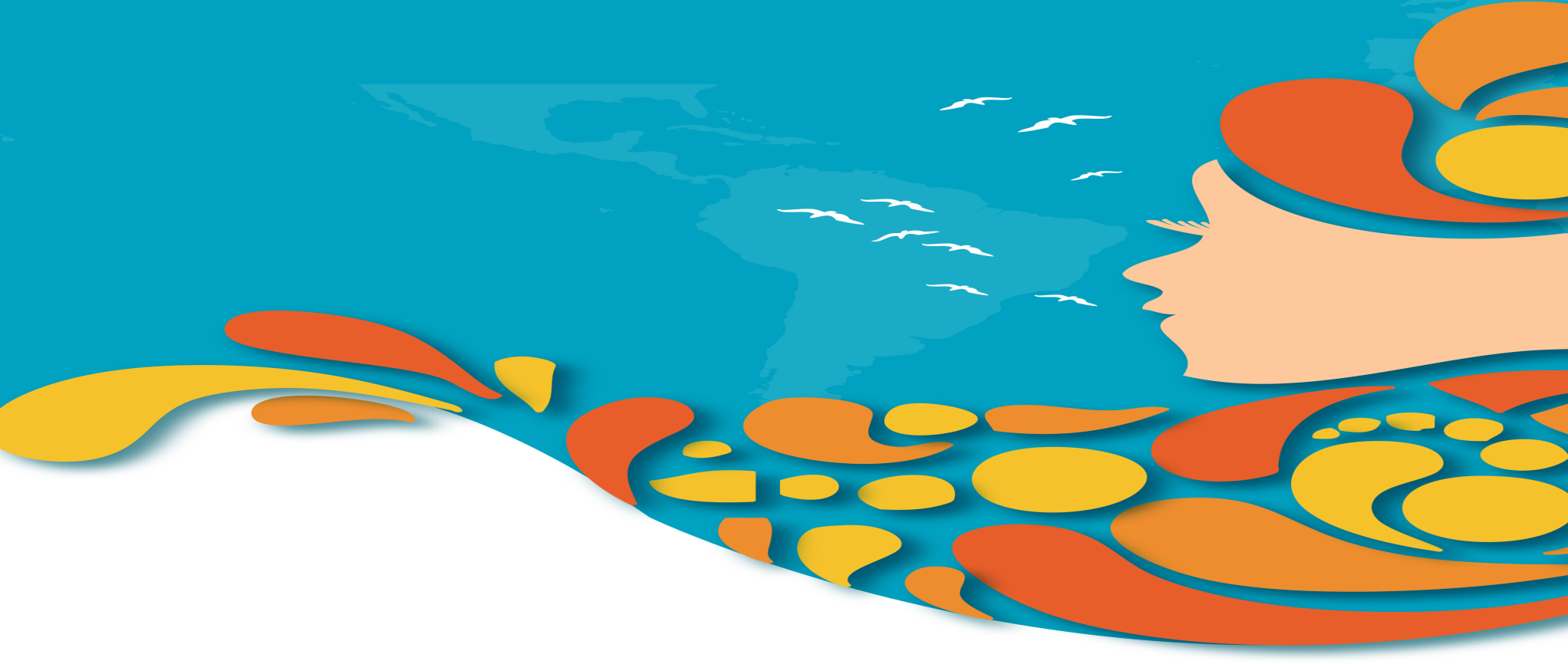 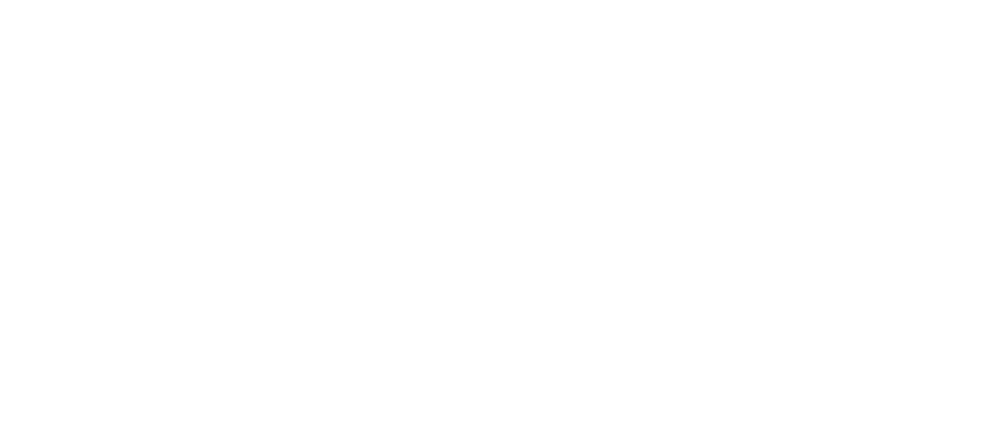 Thank you!